Encryption
David Kauchak
CS52 – Spring 2016
Admin
Assignment 6
Survey: respondents
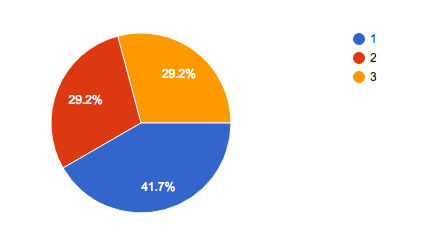 24 total respondents
Survey: “How is the class going?”
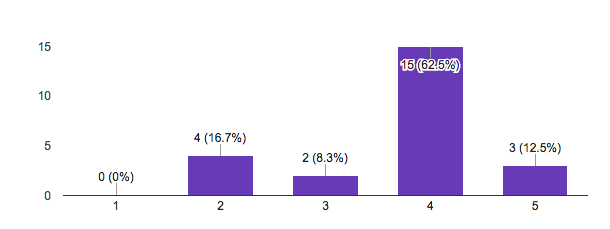 Survey: “How is the difficulty of the class?”
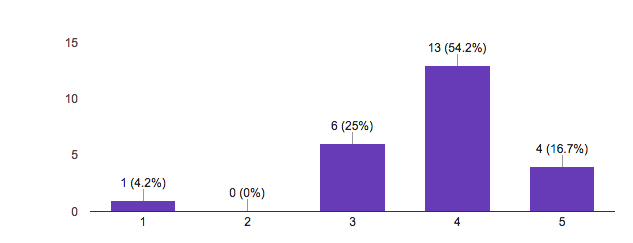 Survey: time spent per week
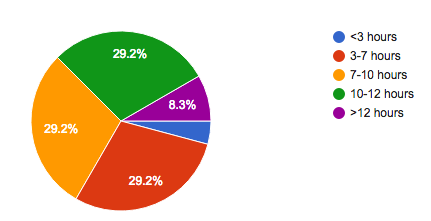 Survey: comments
It's rewarding to get the right answers after putting in lots of effort

Making my code work after hours of coding!!

The feeling of relief/ success of turning in assignments
Survey: comments
More opportunities for collaboration or at least a less pessimistic attitude towards discussing assignments with classmates.
Survey: comments
Practice questions for every test so we can have a good idea of what to expect on the tests.
Survey: comments
Having a CS 52 mixer would allow students and mentors to interact in a more social environment creating a stronger Pomona CS community. Although CS snack and the weekly lunch with Prof. Kauchak are good events, those are very defined and formal events to perform informal actions like getting to know someone else better. A mixer with all the sections would also allow non-Pomona students to meet new students. Libations optional.
Survey: comments
Haskell>SML  and what I mean by it's just going ok is that I think we could learn more
Survey: comments
Releasing homework solutions after we complete them.
Survey: comments
I have honestly enjoyed the midterms
Encryption
What is it and why do we need it?
Encryption
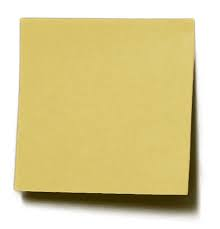 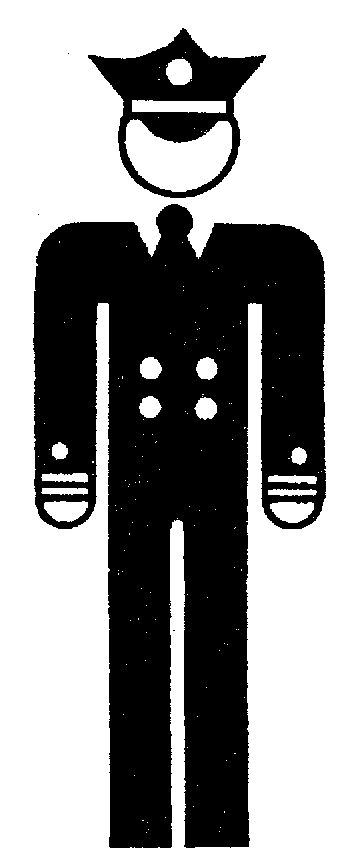 I like bananas
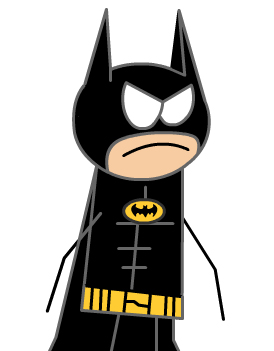 Encryption
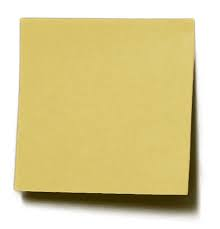 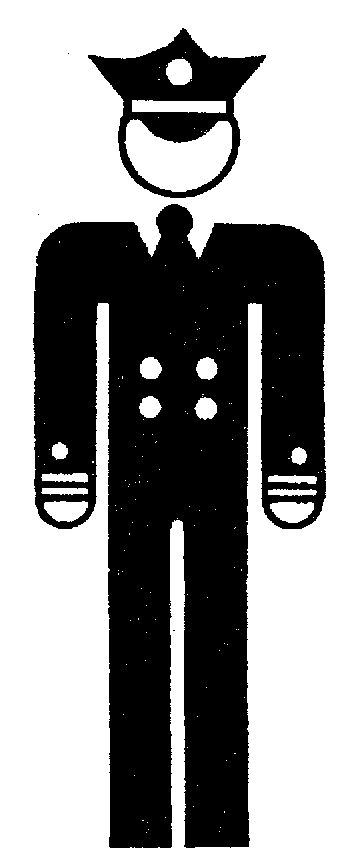 I like bananas
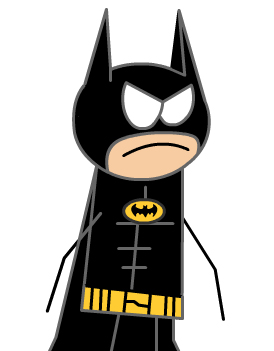 Encryption: a bad attempt
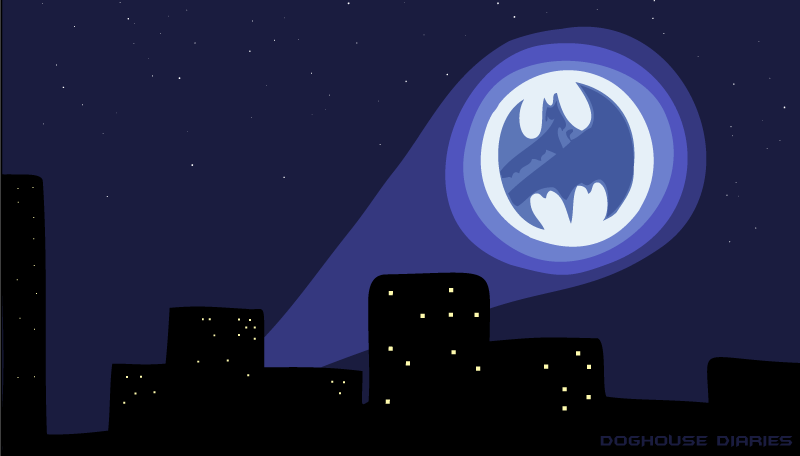 I like bananas
Encryption: the basic idea
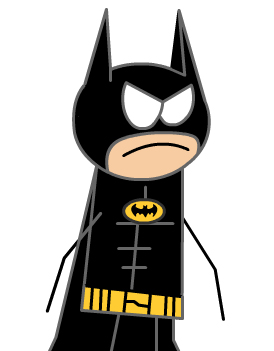 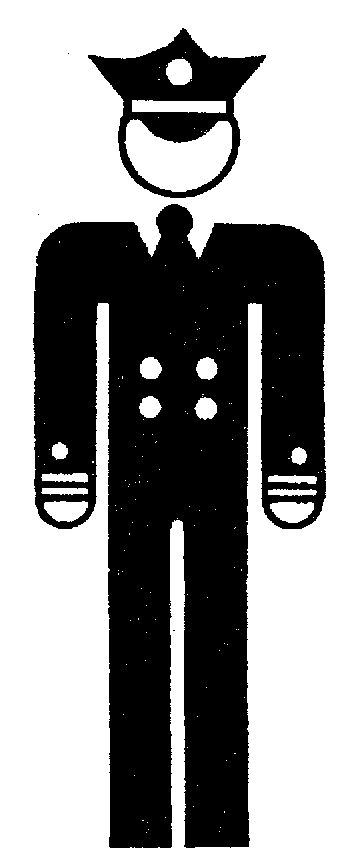 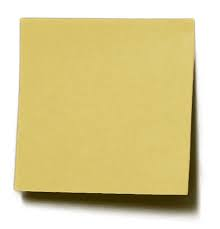 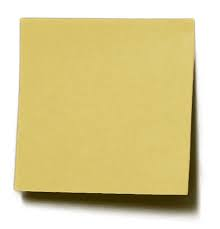 I like bananas
I like bananas
decrypt message
encrypt message
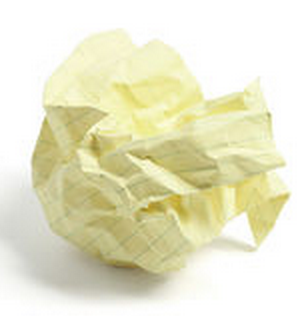 send encrypted message
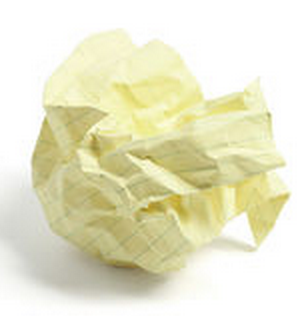 Encryption: a better approach
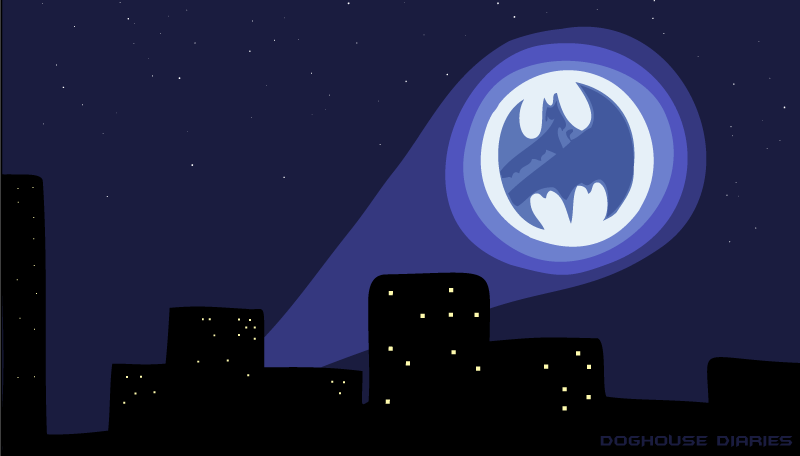 the hawk sleeps at midnight
Encryption uses
Where have you seen encryption used?
Encryption uses
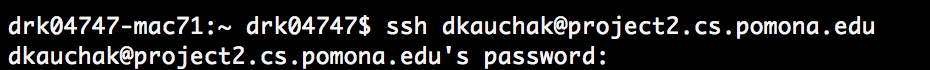 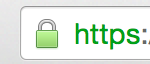 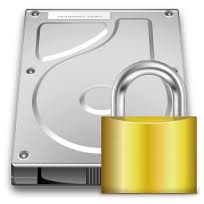 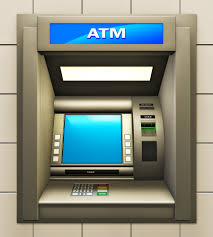 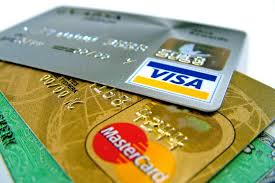 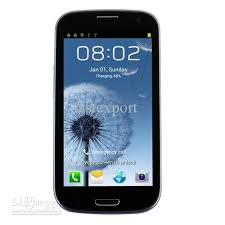 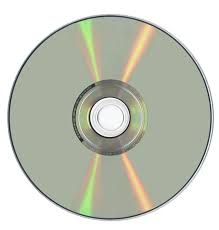 Private key encryption
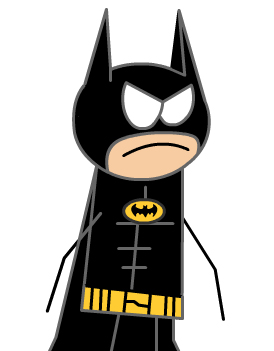 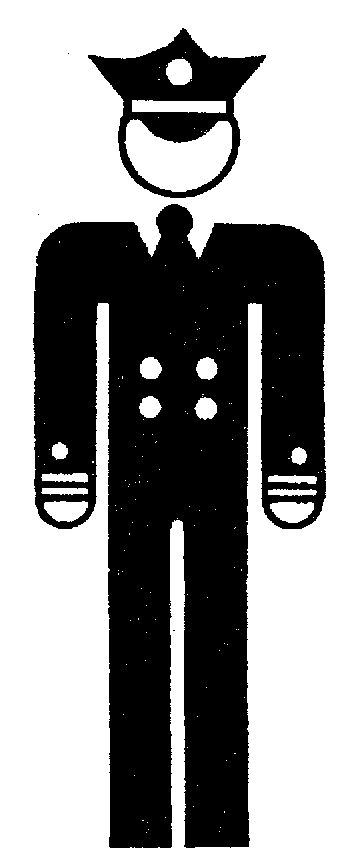 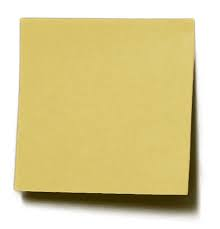 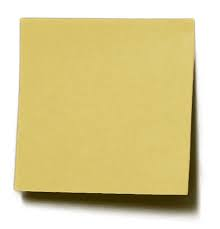 I like bananas
I like bananas
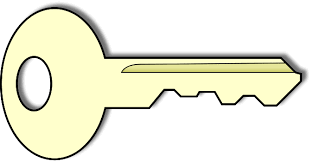 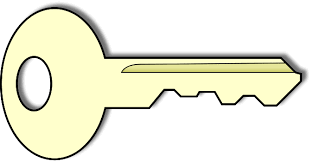 decrypt message
encrypt message
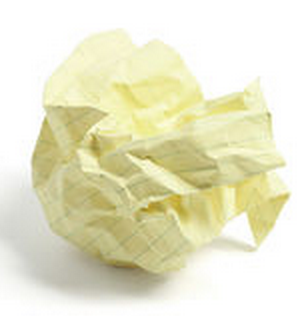 send encrypted message
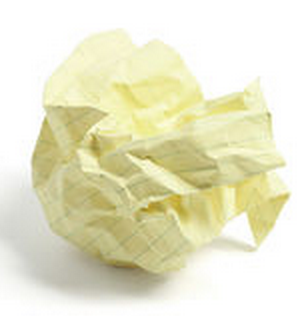 Private key encryption
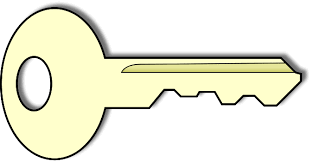 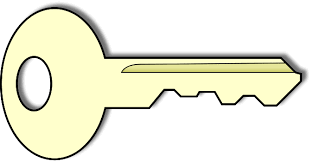 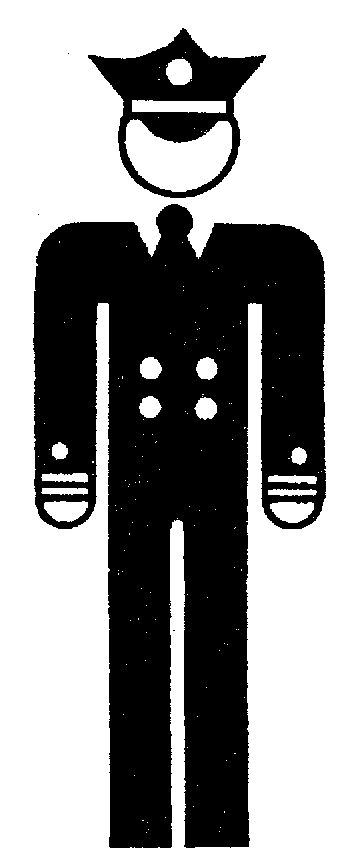 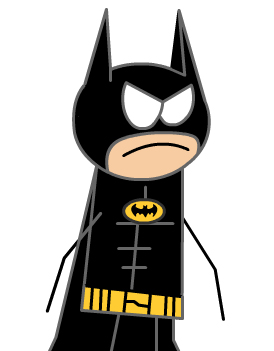 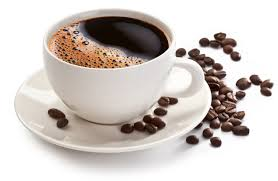 Any problems with this?
Private key encryption
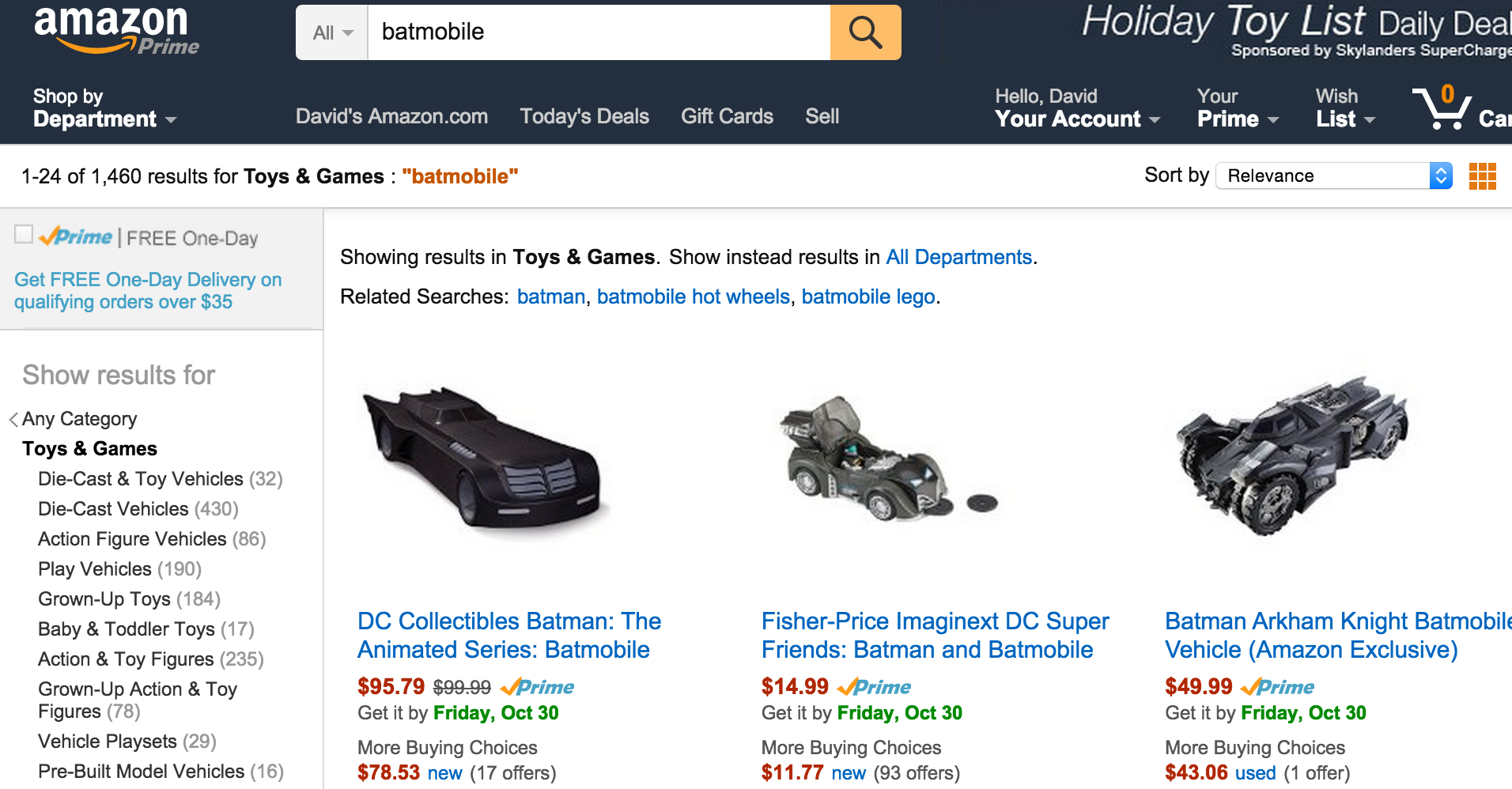 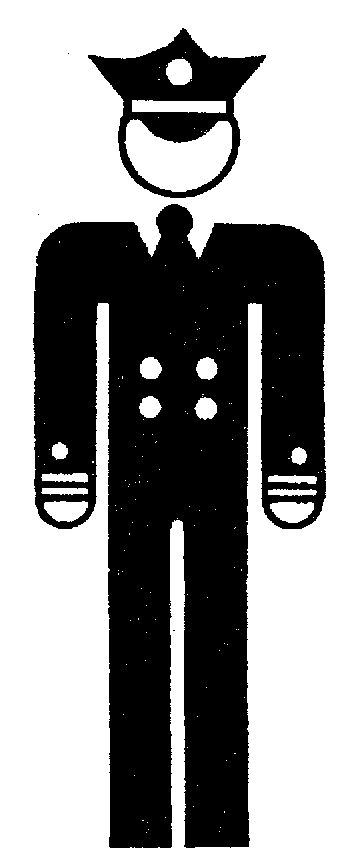 Private key encryption
?
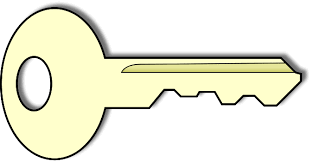 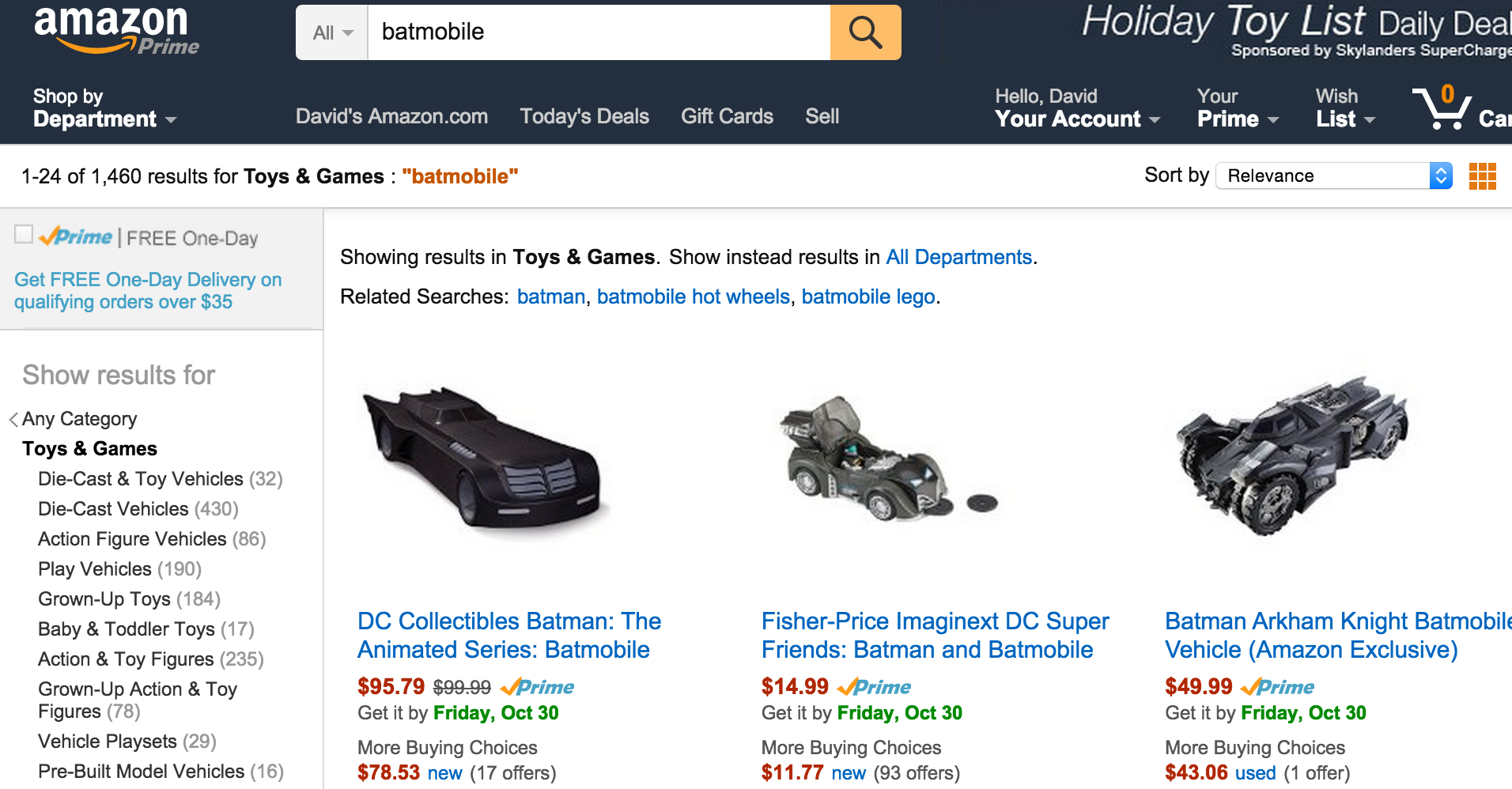 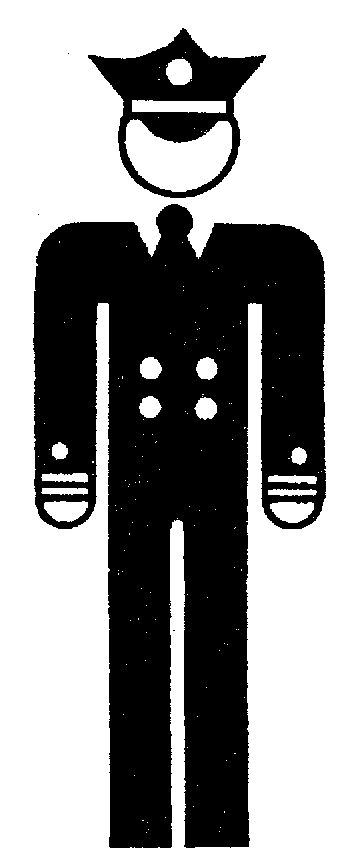 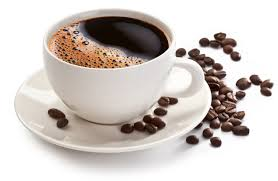 Public key encryption
private key
public key
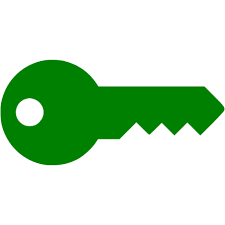 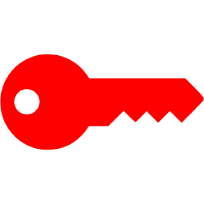 Two keys, one you make publicly available and one you keep to yourself
Public key encryption
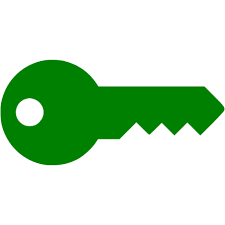 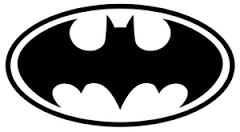 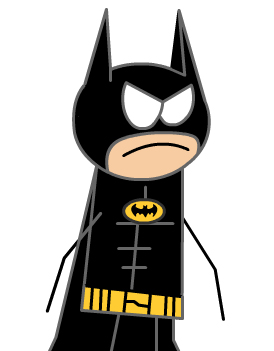 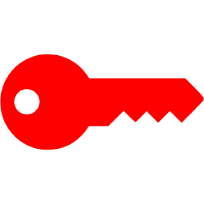 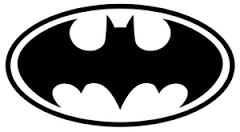 Share your public key with everyone
Public key encryption
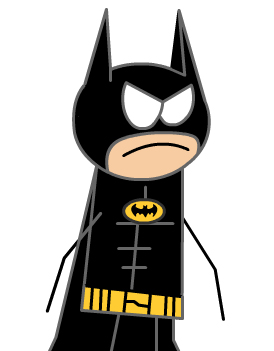 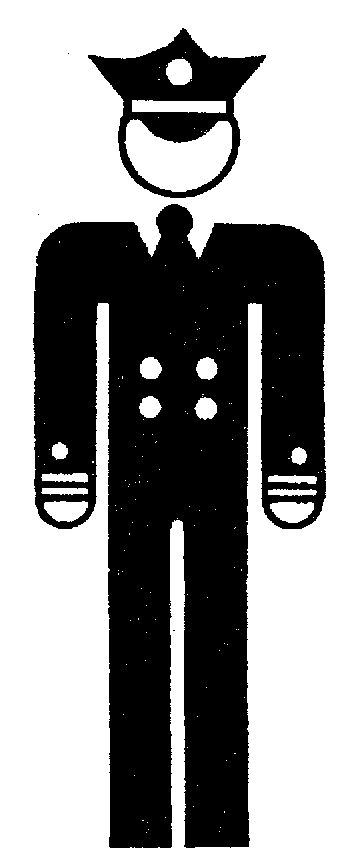 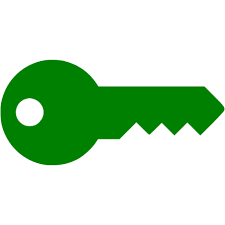 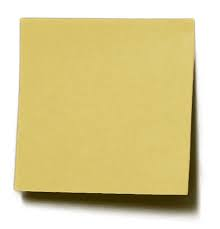 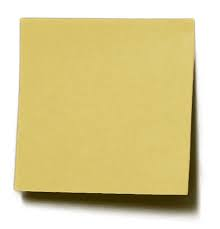 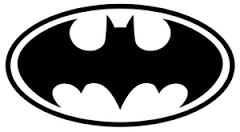 I like bananas
I like bananas
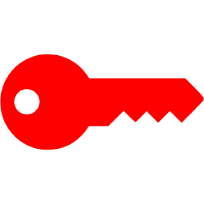 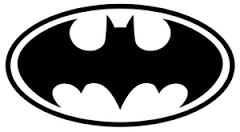 decrypt message
encrypt message
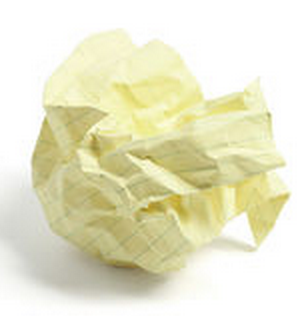 send encrypted message
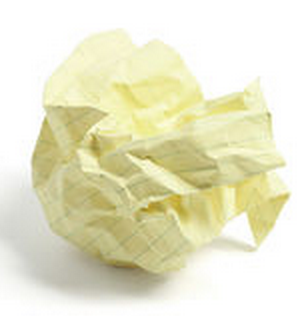 Public key encryption
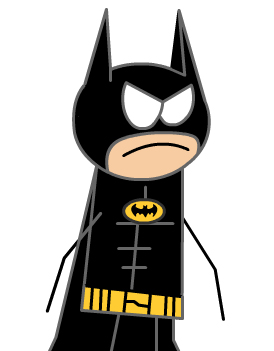 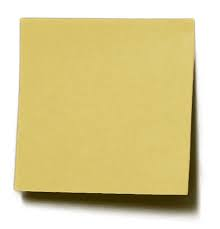 I like bananas
Only the person with the private key can decrypt!
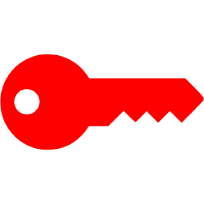 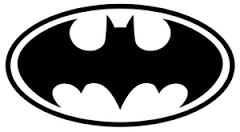 decrypt message
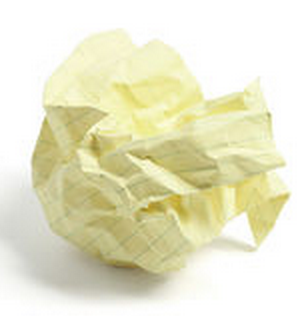 Modular arithmetic
Normal arithmetic:
a = b
a is equal to b   or   a-b = 0

Modular arithmetic:
a     b (mod n) 
a-b = n*k for some integer k or
a = b + n*k for some integer k or
a % n = b % n (where % is the mod operator)
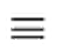 [Speaker Notes: note that (mod n) is notation NOT the mod operator]
Modular arithmetic
Which of these statements are true?
12
5 (mod 7)
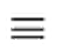 52
92 (mod 10)
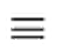 17
12 (mod 6)
a-b = n*k for some integer k or
a = b + n*k for some integer k or
a % n = b % n (where % is the mod operator)
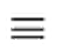 65
33 (mod 32)
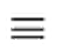 Modular arithmetic
Which of these statements are true?
12-5    = 7  = 1*7
12 % 7 = 5 = 5 % 7
12
5 (mod 7)
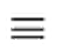 92-52    = 40  = 4*10
92 % 10 = 2   = 52 % 20
52
92 (mod 10)
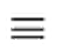 17-12   = 5 
17 % 6 = 5
12 % 6 = 0
17
12 (mod 6)
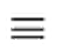 65-33    = 32  = 1*32
65 % 32 = 1   = 33 % 32
65
33 (mod 32)
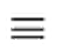 Modular arithmetic properties
If:
a
b (mod n)
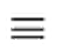 then:
a mod n = b mod n
“mod”/remainder operator
congruence (mod n)
Modular arithmetic properties
If:
a
b (mod n)
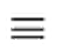 then:
a mod n = b mod n
More importantly:
(a+b) mod n = ((a mod n) + (b mod n)) mod n
and
(a*b) mod n = ((a mod n) * (b mod n)) mod n
What do these say?
Modular arithmetic
Why talk about modular arithmetic and congruence?  How is it useful? Why might it be better than normal arithmetic?

We can limit the size of the numbers we’re dealing with to be at most n (if it gets larger than n at any point, we can always just take the result mod n)

The mod operator can be thought of as mapping a number in the range 0 … n-1
GCD
What does GCD stand for?
Greatest Common Divisor
gcd(a, b) is the largest positive integer that divides both numbers without a remainder
gcd(25, 15) = ?
Greatest Common Divisor
gcd(a, b) is the largest positive integer that divides both numbers without a remainder
gcd(25, 15) = 5
15
25
15
5
3
1
25
5
1
Divisors:
Greatest Common Divisor
gcd(a, b) is the largest positive integer that divides both numbers without a remainder
gcd(100, 52) = ?
Greatest Common Divisor
gcd(a, b) is the largest positive integer that divides both numbers without a remainder
gcd(100, 52) = 4
52
100
100
50
25
20
10
5
4
2
1
52
13
4
2
1
Divisors:
Greatest Common Divisor
gcd(a, b) is the largest positive integer that divides both numbers without a remainder
gcd(14, 63) = ?
gcd(7, 56) = ?
gcd(23, 5) = ?
gcd(100, 9) = ?
gcd(111, 17) = ?
Greatest Common Divisor
gcd(a, b) is the largest positive integer that divides both numbers without a remainder
gcd(14, 63) = 7
gcd(7, 56) = 7
gcd(23, 5) = 1
gcd(100, 9) = 1
gcd(111, 17) = 1
Any observations?
Greatest Common Divisor
When the gcd = 1, the two numbers share no factors/divisors in common

If gcd(a,b) = 1 then a and b are relatively prime

This a weaker condition than primality, since any two prime numbers are also relatively prime, but not vice versa
Greatest Common Divisor
A useful property:

If two numbers, a and b, are relatively prime (i.e. gcd(a,b) = 1), then there exists a c such that
a*c mod b = 1
RSA public key encryption
Have you heard of it?

What does it stand for?
RSA public key encryption
RSA is one of the most popular public key encryption algorithms in use

RSA = Ron Rivest, Adi Shamir and Leonard Adleman
RSA public key encryption
Choose a bit-length k
Security increases with the value of k, though so does computation

Choose two primes p and q which can be represented with at most k bits

Let n = pq and ϕ(n) = (p-1)(q-1)
ϕ() is called Euler’s totient function

Find d such that 0 < d < n and gcd(d,ϕ(n)) = 1

Find e such that de mod ϕ(n) = 1
Remember, we know one exists!
RSA public key encryption
ϕ(n) = (p-1)(q-1)
d:   0 < d < n and gcd(d,ϕ(n)) = 1
e:   de mod ϕ(n) = 1
p: prime number
q: prime number
n  = pq
Given this setup, you can prove that given a number m:
(me)d = med = m (mod n)
What does this do for us, though?
RSA public key encryption
ϕ(n) = (p-1)(q-1)
d:   0 < d < n and gcd(d,ϕ(n)) = 1
e:   de mod ϕ(n) = 1
p: prime number
q: prime number
n  = pq
Given this setup, you can prove that given a number m:
m
message
What does this do for us, though?
RSA public key encryption
ϕ(n) = (p-1)(q-1)
d:   0 < d < n and gcd(d,ϕ(n)) = 1
e:   de mod ϕ(n) = 1
p: prime number
q: prime number
n  = pq
Given this setup, you can prove that given a number m:
(me)
encrypted message
What does this do for us, though?
RSA public key encryption
ϕ(n) = (p-1)(q-1)
d:   0 < d < n and gcd(d,ϕ(n)) = 1
e:   de mod ϕ(n) = 1
p: prime number
q: prime number
n  = pq
Given this setup, you can prove that given a number m:
(me)d = med = m (mod n)
decrypted message
What does this do for us, though?
RSA public key encryption
ϕ(n) = (p-1)(q-1)
d:   0 < d < n and gcd(d,ϕ(n)) = 1
e:   de mod ϕ(n) = 1
p: prime number
q: prime number
n  = pq
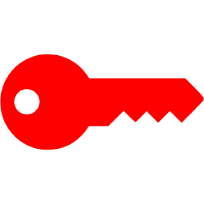 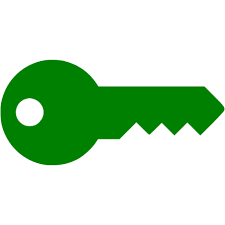 private key
public key
(d, n)
(e, n)
RSA encryption/decryption
private key
public key
(d, n)
(e, n)
You have a number m that you want to send encrypted
encrypt(m) = me mod n
(uses the public key)
How does this encrypt the message?
RSA encryption/decryption
private key
public key
(d, n)
(e, n)
You have a number m that you want to send encrypted
encrypt(m) = me mod n
(uses the public key)
Maps m onto some number in the range 0 to n-1
If you vary e, it will map to a different number
Therefore, unless you know d, it’s hard to know what the original m was after the transformation
RSA encryption/decryption
private key
public key
(d, n)
(e, n)
You have a number m that you want to send encrypted
encrypt(m) = me mod n
(uses the public key)
decrypt(z) = zd mod n
(uses the private key)
Does this work?
RSA encryption/decryption
encrypt(m) = me mod n
decrypt(z) = zd mod n
decrypt(z) =
decrypt(me mod n)
z is some encrypted message
= (me mod n)d mod n
definition of decrypt
= (me)d mod n
modular arithmetic
= m mod n
(me)d = med = m (mod n)
Did we get the original message?
RSA encryption/decryption
encrypt(m) = me mod n
decrypt(z) = zd mod n
decrypt(z) =
decrypt(me mod n)
z is some encrypted message
= (me mod n)d mod n
definition of decrypt
= (me)d mod n
modular arithmetic
= m mod n
(me)d = med = m (mod n)
If 0 ≤ m < n, yes!
RSA encryption: an example
ϕ(n) = (p-1)(q-1)
d:   0 < d < n and gcd(d,ϕ(n)) = 1
e:   de mod ϕ(n) = 1
p: prime number
q: prime number
n  = pq
p = 3
q = 13
n = ?
ϕ(n) = ?
d = ?
e = ?
RSA encryption: an example
ϕ(n) = (p-1)(q-1)
d:   0 < d < n and gcd(d,ϕ(n)) = 1
e:   de mod ϕ(n) = 1
p: prime number
q: prime number
n  = pq
p = 3
q = 13
n = ?
RSA encryption: an example
ϕ(n) = (p-1)(q-1)
d:   0 < d < n and gcd(d,ϕ(n)) = 1
e:   de mod ϕ(n) = 1
p: prime number
q: prime number
n  = pq
p = 3
q = 13
n = 3*13 = 39
RSA encryption: an example
ϕ(n) = (p-1)(q-1)
d:   0 < d < n and gcd(d,ϕ(n)) = 1
e:   de mod ϕ(n) = 1
p: prime number
q: prime number
n  = pq
p = 3
q = 13
n = 39
ϕ(n) = ?
RSA encryption: an example
ϕ(n) = (p-1)(q-1)
d:   0 < d < n and gcd(d,ϕ(n)) = 1
e:   de mod ϕ(n) = 1
p: prime number
q: prime number
n  = pq
p = 3
q = 13
n = 39
ϕ(n) = 2*12 = 24
RSA encryption: an example
ϕ(n) = (p-1)(q-1)
d:   0 < d < n and gcd(d,ϕ(n)) = 1
e:   de mod ϕ(n) = 1
p: prime number
q: prime number
n  = pq
p = 3
q = 13
n = 39
ϕ(n) = 24
d = ?
e = ?
RSA encryption: an example
ϕ(n) = (p-1)(q-1)
d:   0 < d < n and gcd(d,ϕ(n)) = 1
e:   de mod ϕ(n) = 1
p: prime number
q: prime number
n  = pq
p = 3
q = 13
n = 39
ϕ(n) = 24
d = 5
e = 5
RSA encryption: an example
ϕ(n) = (p-1)(q-1)
d:   0 < d < n and gcd(d,ϕ(n)) = 1
e:   de mod ϕ(n) = 1
p: prime number
q: prime number
n  = pq
p = 3
q = 13
n = 39
ϕ(n) = 24
d = 5
e = 29
RSA encryption: an example
encrypt(m) = me mod n
n = 39
d = 5
e = 29
decrypt(z) = zd mod n
encrypt(10) = ?
RSA encryption: an example
encrypt(m) = me mod n
n = 39
d = 5
e = 29
decrypt(z) = zd mod n
encrypt(10) = 1029 mod 39 = 4
RSA encryption: an example
encrypt(m) = me mod n
n = 39
d = 5
e = 29
decrypt(z) = zd mod n
encrypt(10) = 1029 mod 39 = 4
decrypt(4) = ?
RSA encryption: an example
encrypt(m) = me mod n
n = 39
d = 5
e = 29
decrypt(z) = zd mod n
encrypt(10) = 1029 mod 39 = 4
decrypt(4) = 45 mod 39 = 10
RSA encryption: an example
encrypt(m) = me mod n
n = 39
d = 5
e = 5
decrypt(z) = zd mod n
encrypt(2) = ?
RSA encryption: an example
encrypt(m) = me mod n
n = 39
d = 5
e = 5
decrypt(z) = zd mod n
encrypt(2) = 25 mod 39 = 32 mod 39 = 32
decrypt(32) = ?
RSA encryption: an example
encrypt(m) = me mod n
n = 39
d = 5
e = 5
decrypt(z) = zd mod n
encrypt(2) = 25 mod 39 = 32 mod 39 = 32
decrypt(32) = 325 mod 39 = 2
RSA encryption in practice
For RSA to work: 0 ≤ m < n
What if our message isn’t a number?

What if our message is a number that’s larger than n?
RSA encryption in practice
For RSA to work: 0 ≤ m < n
What if our message isn’t a number?
We can always convert the message into a number (remember everything is stored in binary already somewhere!)

What if our message is a number that’s larger than n?
Break it into n sized chunks and encrypt/decrypt those chunks
RSA encryption in practice
encrypt(“I like bananas”) =
0101100101011100 …
encode as a binary string (i.e. number)
4, 15, 6, 2, 22, …
break into multiple < n size numbers
17, 1, 43, 15, 12, …
encrypt each number
RSA encryption in practice
decrypt((17, 1, 43, 15, 12, …)) =
4, 15, 6, 2, 22, …
decrypt each number
0101100101011100 …
put back together
“I like bananas”
turn back into a string (or whatever the original message was)
Often encrypt and decrypt just assume sequences of bits and the interpretation is done outside